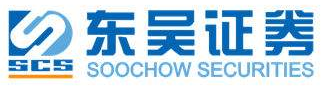 东吴证券投资者教育沙龙  2023年第三期
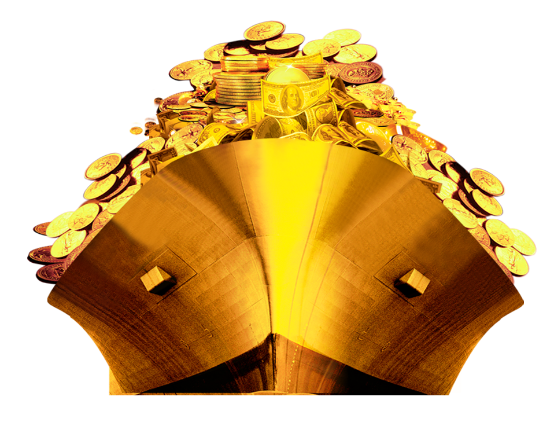 央企国企改革方向的投资价值
讲师：付聪  
沙龙时间：2023年4月16日下午15:30
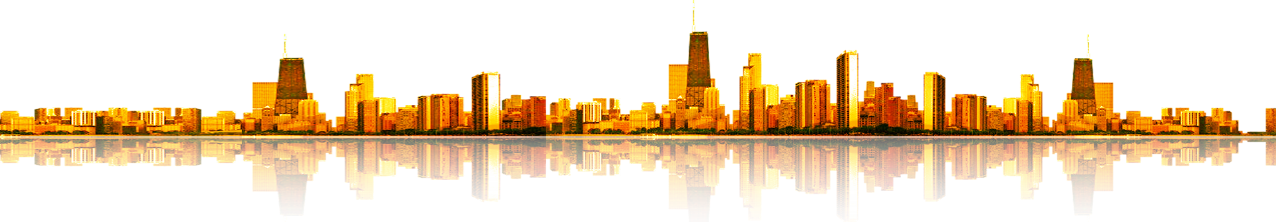 东吴证券股份有限公司徐州软件园营业部

地址：徐州市泉山区徐州软件园C2C幢7层-东吴证券路演厅
东吴证券投资者教育基地
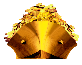 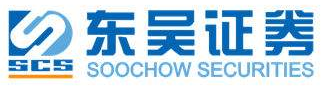 我们在哪？
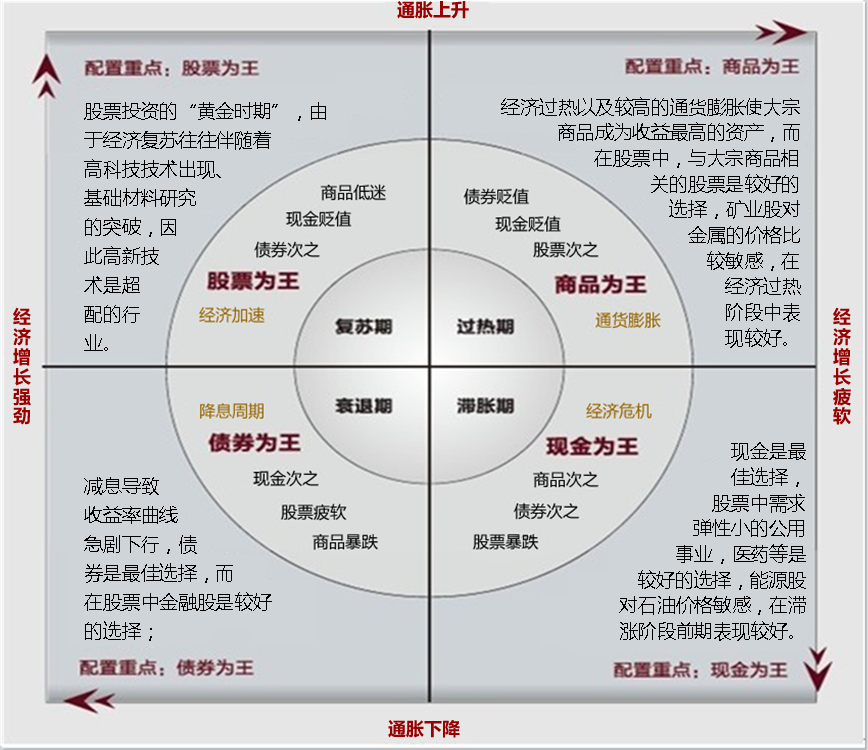 东吴证券投资者教育基地
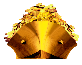 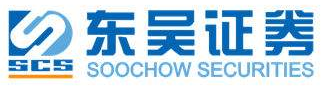 国际市场
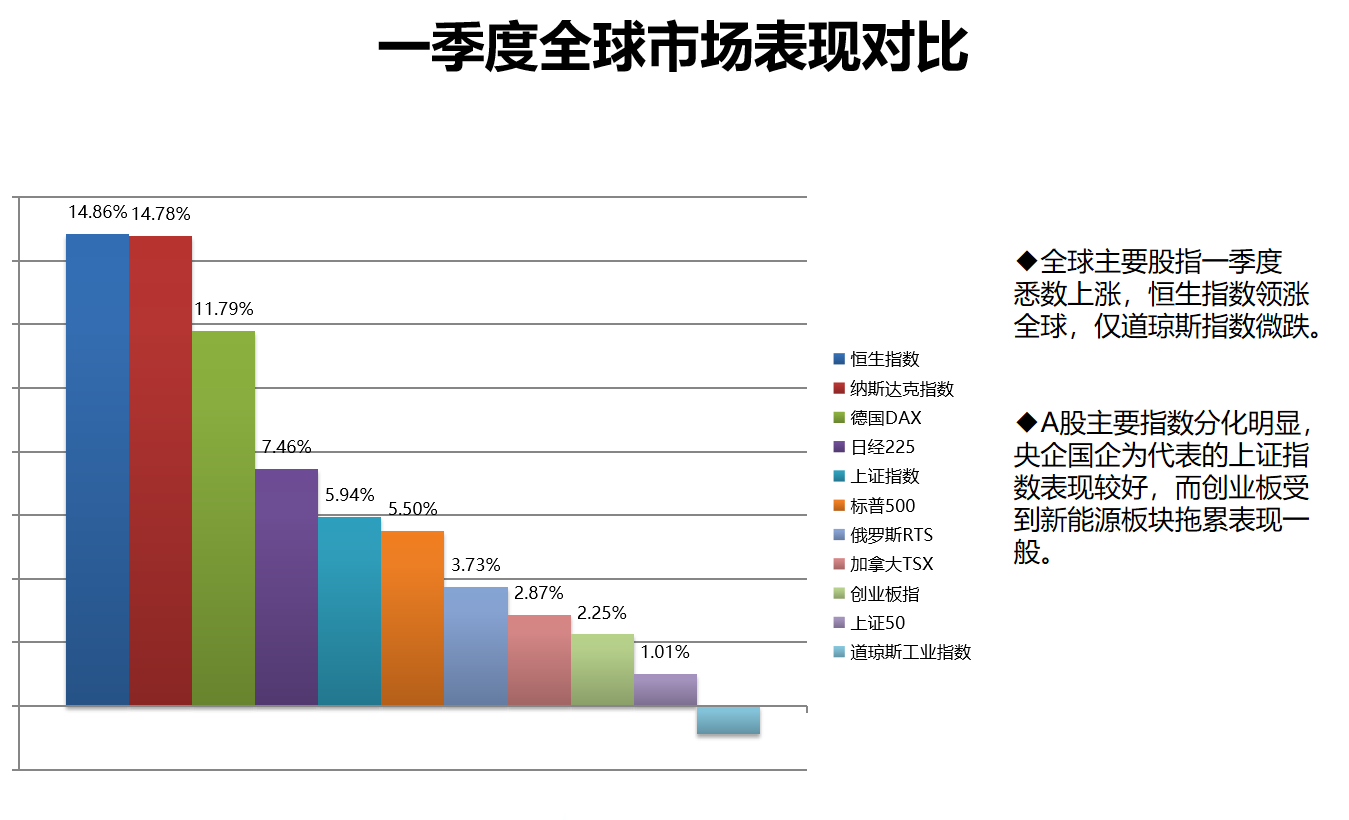 东吴证券投资者教育基地
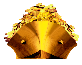 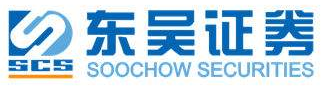 分化与轮动
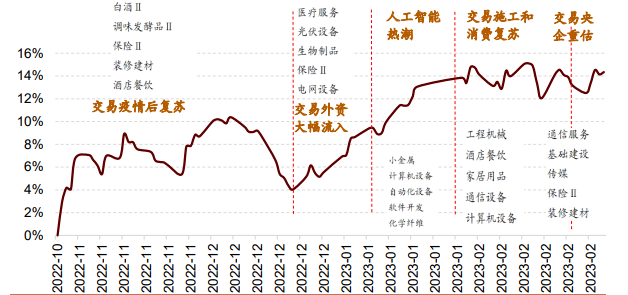 东吴证券投资者教育基地
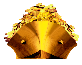 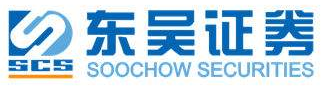 央企国企改革
中国特色估值体系
东吴证券投资者教育基地
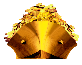 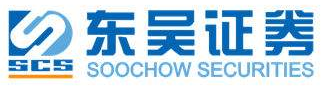 国企的估值体系重构
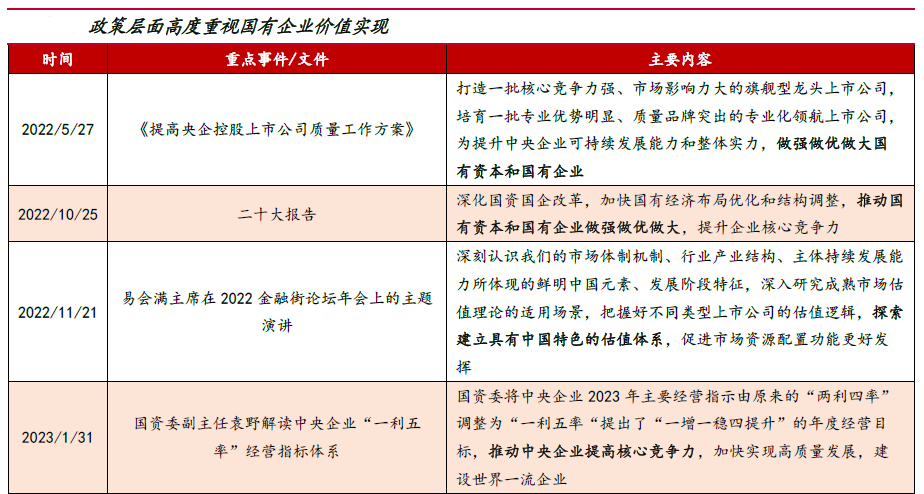 ◆政策层面高度重视国有企业价值实现，央国企价值重估进行时。2022年11月21日，易会满主席在金融街年会论坛上首次提出“中国特色估值体系”，提到上市公司尤其是国有上市公司，一方面要“练好内功”，加强专业化战略性整合，提升核心竞争力；另一方面，要进一步强化公众公司意识，主动加强投资者关系管理，让市场更好地认识企业内在价值。2023年初，国资委的系列会议以及2023年政府工作报告均提到要深化国有企业改革，提高国有企业的核心竞争力，政策层面高度重视国有企业价值。2023年3月3日，国资委启动国有企业对标世界一流企业价值创造行动，做强做优做大国有企业，低估值国企有望迎来估值提升。
东吴证券投资者教育基地
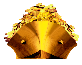 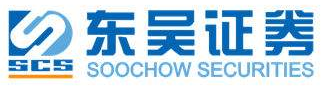 国企的估值体系重构
◆从央企现状看，当前央企的估值水平已经处于历史底部，股权风险溢价也已升至历史高位，具备重塑空间。截至2023年2月28日，央企的流通市值合计19.9万亿元，占A 股整体流通市值的比重高达23.4%，接近整体A 股市值的四分之一。然而，从估值方面看，万得央企大盘指数的市盈率为9.99倍，明显低于全部A 股的17.99倍。并且，从股权风险溢价方面看，万得央企大盘指数股权风险溢价处于2010年以来的85.1%分位，指向当前央企配置性价比凸显。
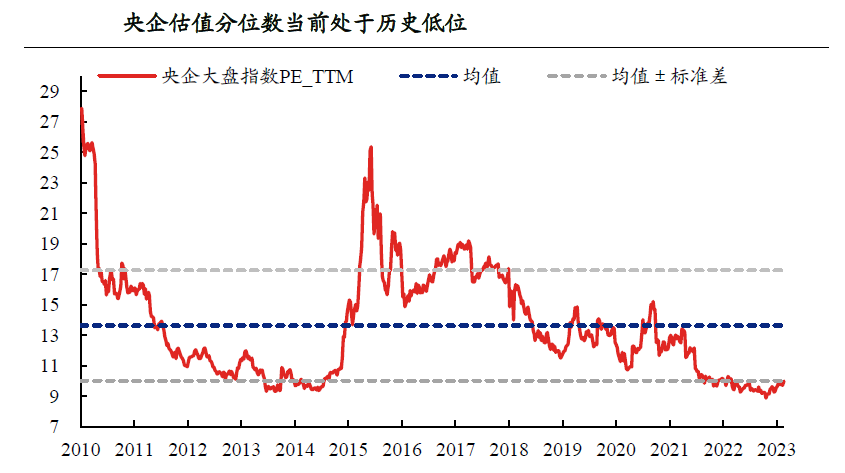 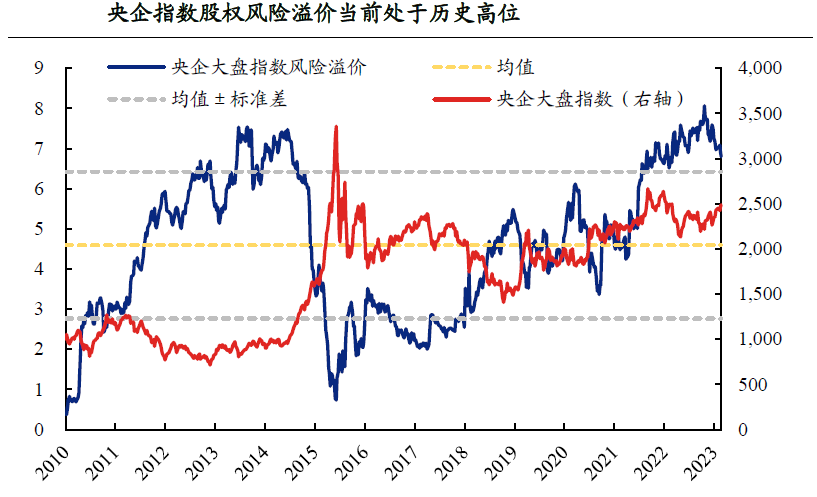 东吴证券投资者教育基地
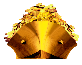 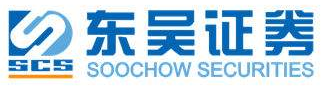 重塑估值的四个路径
路径一：推进资本市场长效机制建设，优化投资者结构，引导中长期资金入市估值不仅反映资产的内在价值，还反映了投资者偏好。投资者结构的差异或是造成A 股与美股估值不同的重要因素。与海外发达市场相比，我国机构投资者尤其是长期机构投资者的占比长期偏低。加快推进资本市场长效机制建设，优化投资者结构，引导更多中长期资金入市，有望带来国企价值重塑。政策端，鼓励长期机构投资者入市，是近年来重要的政策方向；居民端来看，居民资产配置转移浪潮开启，权益资产配置占比存在较大提升空间。9 只央企主题指数ETF 产品已获受理，加速引导市场资金和创新要素向央企高效聚集。建议关注居民资产配置转移带来的银行、券商等央国企上市公司投资机会。

路径二：央国企肩负“科技创新国家队”重任，创新型国企未来更具成长性作为国民经济的支柱，央国企肩负“科技创新国家队”重任，是关键核心技术、“卡脖子”环节取得突破的关键。未来“突出科技自强、着力打造创新型国有企业”，仍是新一轮国企改革的重中之重。一是，加大科研投入，创新型国企将获得更多融资支持；二是，数字化转型助力国企经营效率、核心竞争力提升；三是强化国企在产业链安全发展中的支撑带动作用。建议关注科技创新能力强、数字化转型加速、安全发展领域的央国企上市公司。
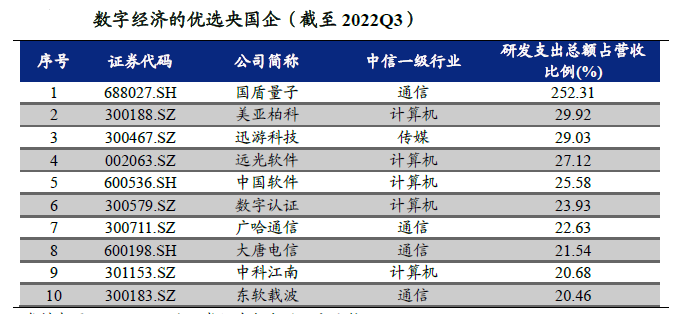 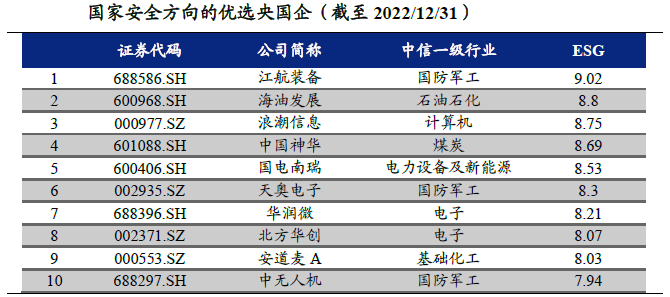 东吴证券投资者教育基地
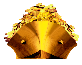 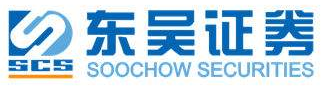 重塑估值的四个路径
路径三：引入战略投资者，推动国企战略重组和专业化整合，提高经营效率估值提升的根本在于盈利能力、经营效率的改善。央国企普遍具有规模大，组织结构复杂的特点，繁琐的组织架构导致运作效率偏低，专业化整合是提升经营效率的重要途径。目前国企改革路径逐渐明晰，未来以提升资源配置效率、业务做强做精为要义的专业化整合将加速推进。建议持续关注积极引入战略投资者、披露重大资产重组、进行专业化整合、控股股东积极回购的央国企上市公司。

路径四：强化投资者关系管理，完善利润分配机制，以分红和回购优化股东回报估值本质是投资者对公司的认可程度。《提高央企控股上市公司质量工作方案》将“增进上市公司市场认同和价值实现”作为一项重要任务。一是强化投资者关系管理，鼓励央企组织控股上市公司开展集中路演、召开集体业绩说明会；二是，推动业绩说明会常态化召开，使高质量业绩说明会成为央企标配。三是，制定合理持续的利润分配政策，通过稳定分红、回购等多种方式优化股东回报。建议关注现金分红较为稳定、积极开展投资关系管理的央国企上市公司。
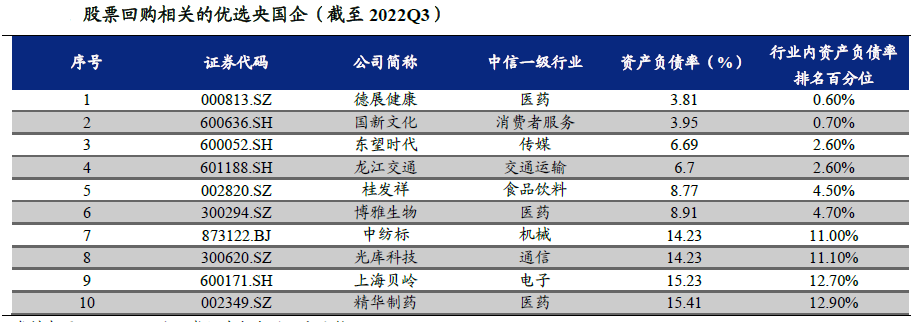 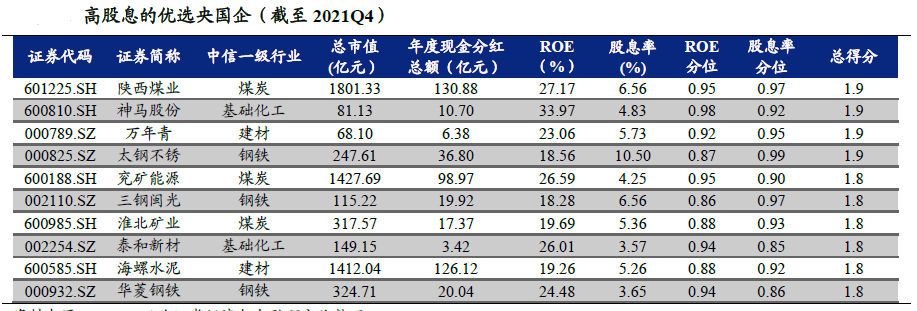 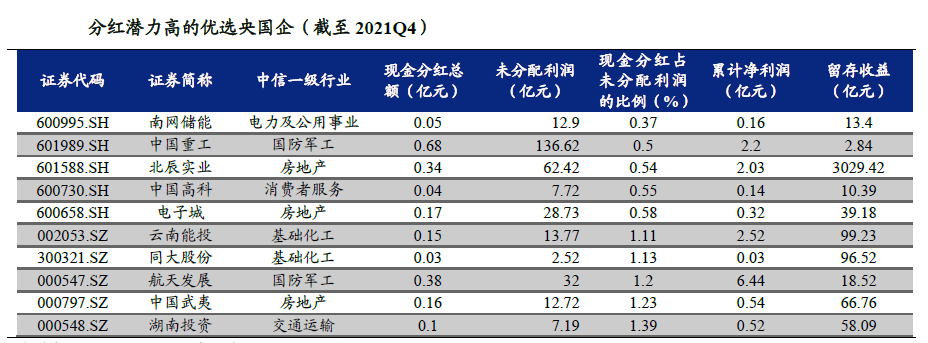 东吴证券投资者教育基地
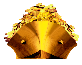 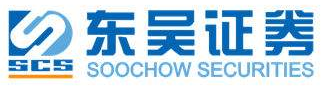 国际地位、政治风险
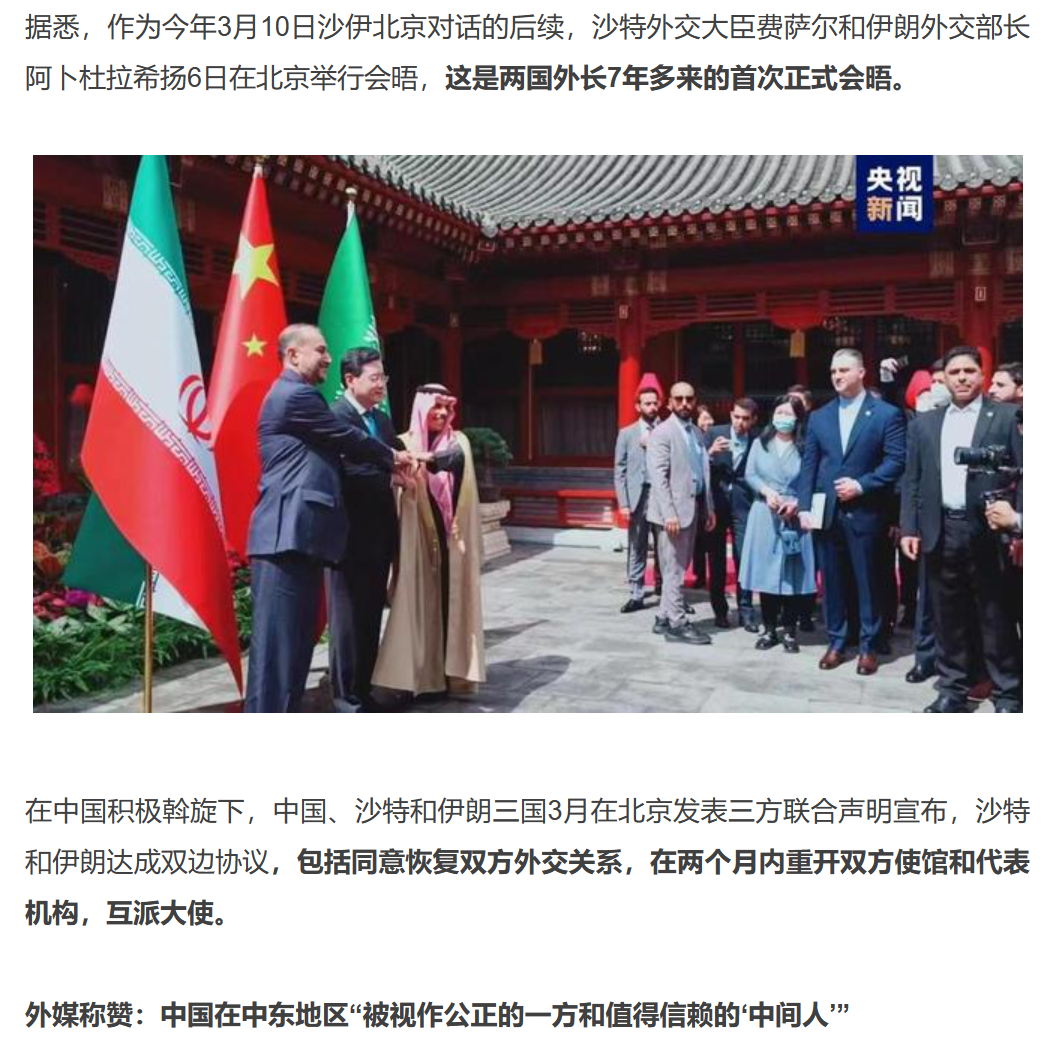 东吴证券投资者教育基地
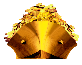 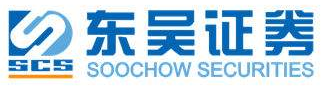 一带一路
事件：2023年3月10日，中国、沙特和伊朗于北京发表三方联合声明。沙特和伊朗达成一份协议，包括同意恢复双方外交关系，在至多两个月内重开双方使馆和代表机构。

◆和解的背后，是“合作共赢”对抗“零和博弈”的一次胜利。中国促成沙特和伊朗“握手言和”，一方面体现出中国在中东国家的认可度不断提升，另一方面在“一带一路”国家中彰显中国和平发展、互利共赢的价值理念和负责任的大国形象。巴基斯坦外交部长扎尔达里将其称为“真是了不起！久违的好消息！”。两国和解的背后，是中国推动构建以合作共赢为核心的新型国际关系的一次重大胜利。

◆中东合作大有可为，“一带一路”将大有作为。两国和解在很大程度上降低了中东地区的政治风险，为后续“一带一路”项目在中东的顺利落地、运营奠定了坚实的安全基础。此外，阿拉伯国家支付能力强，在新老能源、基建和数字经济等领域与中国互补程度高，继中阿峰会后，两国需求有望加速对接，并体现在相关公司的新签订单、最终业绩上。

◆后续期待三大催化。（1）2023年恰逢“一带一路”倡议十周年。（2）第三届“一带一路”国际高峰合作论坛将于今年举办。历史上，在2017年第一届、2019年第二届国际高峰合作论坛举办之际，“一带一路”主题皆有所表现（详见2023年2月22日《“一带一路”十周年，迎接第三届高峰论坛》）。（3）今年中国将举办首次“中国+中亚五国”元首峰会（2022年是中国同中亚五国建交30周年，去年仅于1月25日举办视频峰会）。

◆对建筑行业的意义。（1）在高端外交资源支持下，政府间合作有望推动更多重点地区标志性项目落地。今年我国与东南亚地区有望继续加大合作力度，充分挖掘潜力，与中亚、中东、俄罗斯等地区合作拓展加深，有望成为重要增量。建筑央国企预计也会加大优质项目储备，争取为“一带一路”峰会“献礼”。（2）金融政策等有望加力支持。预计后续中信保针对重点国家额度有望明显上调，在此基础上政策性银行贷款、投资基金等金融支持力度有望加大，促项目生效及执行加快。（3）国际工程板块基本面加速改善。过去三年受大环境影响，国际工程板块整体处于低位，预计随着国内外经营环境改善，人员物资往来将更加顺畅，叠加外交与金融加大支持，国际工程龙头基本面有望加速改善。
东吴证券投资者教育基地
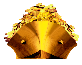 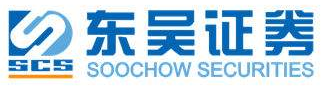 八大央企
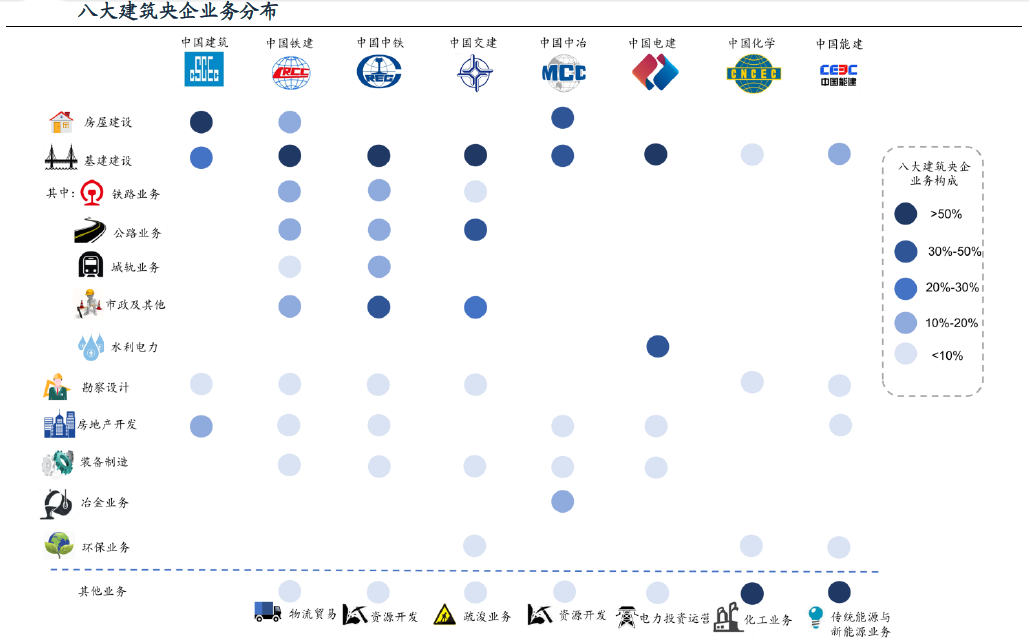 各家建筑央企的核心逻辑：
（一）中国建筑：ROE、股息率均为建筑央企最高。中国建筑作为建筑工程和基建的龙头企业，其房建业务订单增速稳定，基建业务增长势头强劲。
（二）中国中铁：股权激励充分，矿产资源丰富增厚利润
（三）中国铁建：建筑央企中估值最低，订单稳健基建纯种标的
（四）中国电建：新签能源订单持续高增，电力运营业务占比提升
（五）中国能建：全球能源建设巨头发力新能源运营，加速氢能储能产业发展
（六）中国中冶：矿产资源丰富，有望实现价值重估
（七）中国化学：工程与实业协同发展，化学工程龙头加速转型
（八）中国电建：全球清洁能源龙头，绿电运营+抽水蓄能潜力巨大
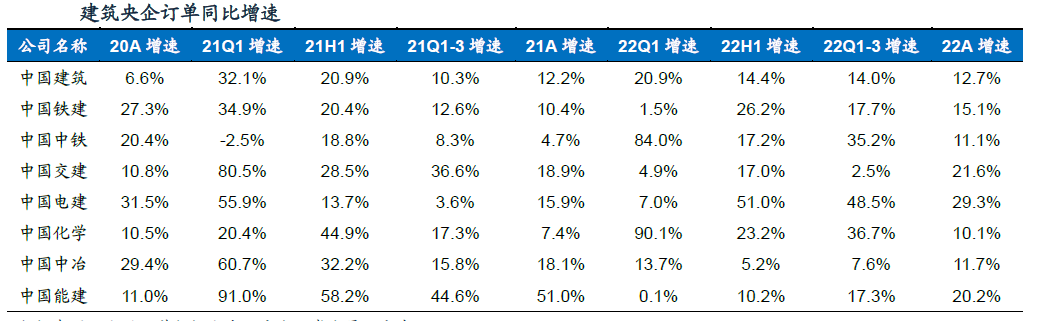 东吴证券投资者教育基地
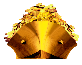 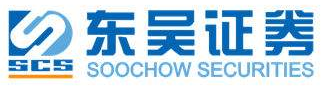 资产配置
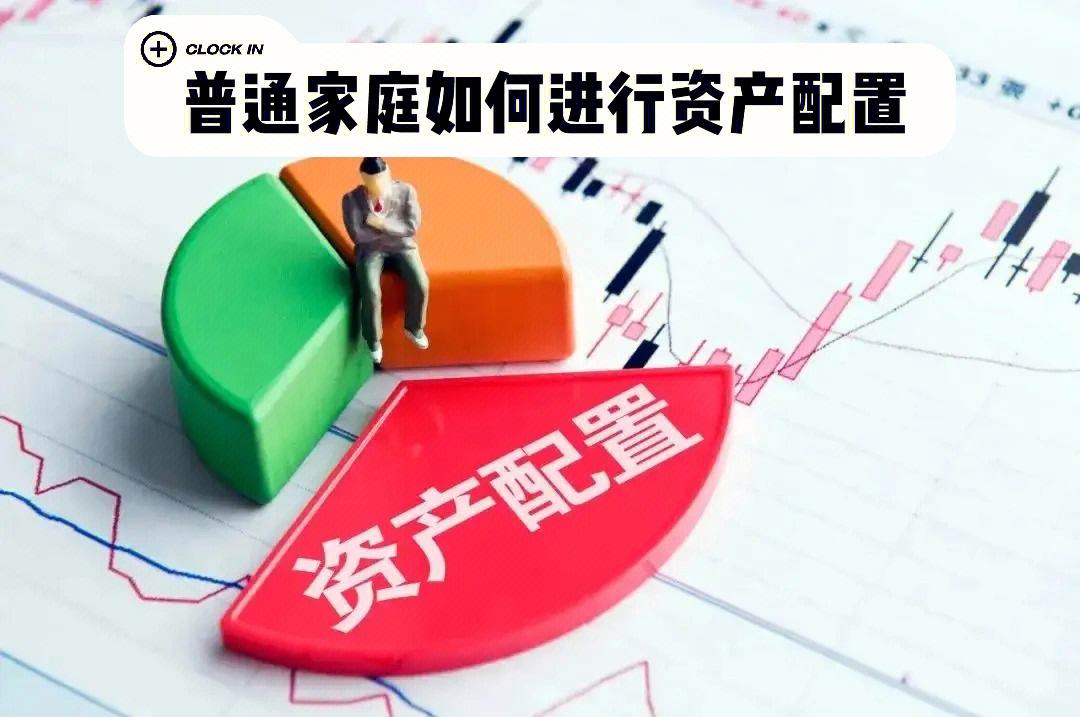 东吴证券投资者教育基地
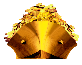 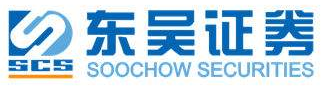 WHY？WHAT？HOW？
先说结论：长期来看，当前投资国内股票和基金的性价比相对国内绝大多数房产，以及所有的固收理财都要高，而且可能是多数90后新生代的唯一一次财富增值机会。
而对于中国人财富增值这件事来说，它现在所处于的大背景是什么呢？

背景1：房住不炒的政策

背景2：银行利率的下行趋势

背景3：国内金融市场的逐渐成熟

背景4：外资流入国内金融市场通道的放开

背景5：中国经济正在稳步复苏
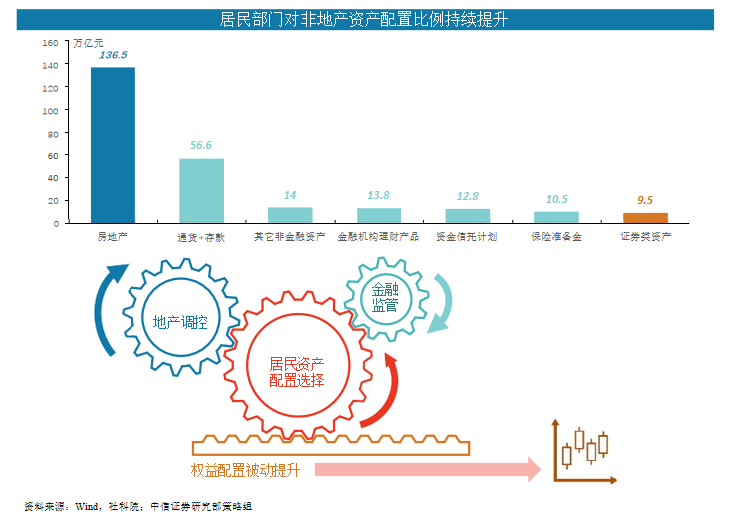 东吴证券投资者教育基地
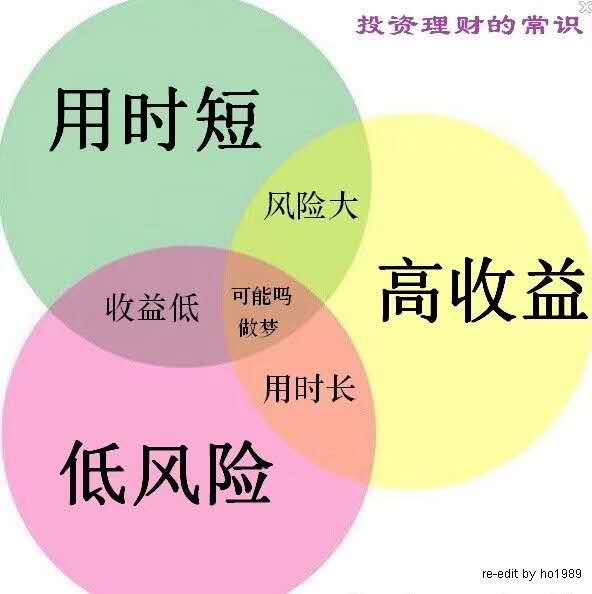 流动性
收益率
风险性
东吴证券投资者教育基地
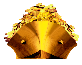 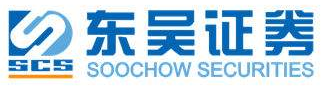 资产配置
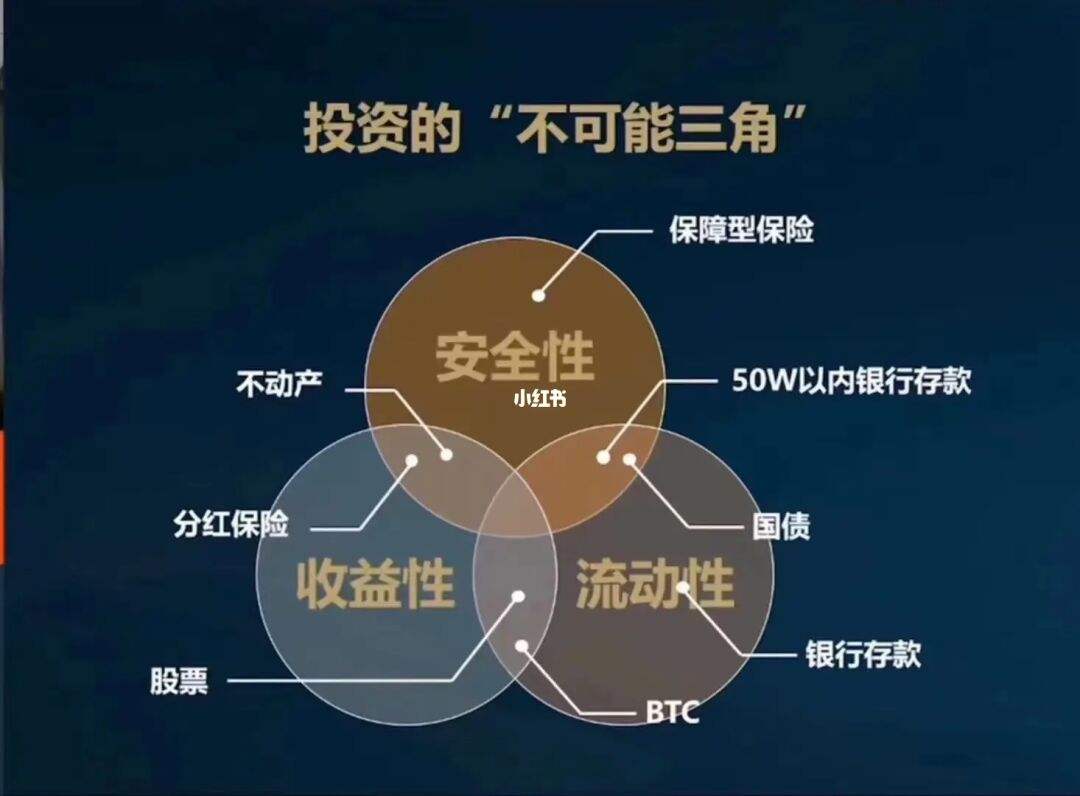 东吴证券投资者教育基地
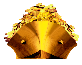 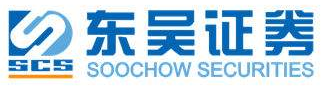 资产配置
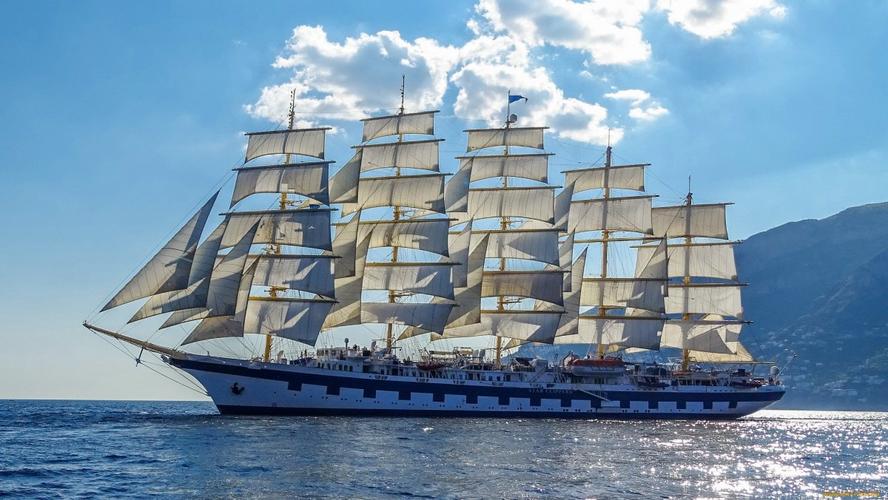 东吴证券投资者教育基地
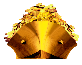 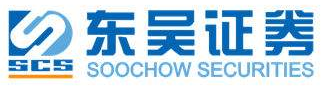 资产配置
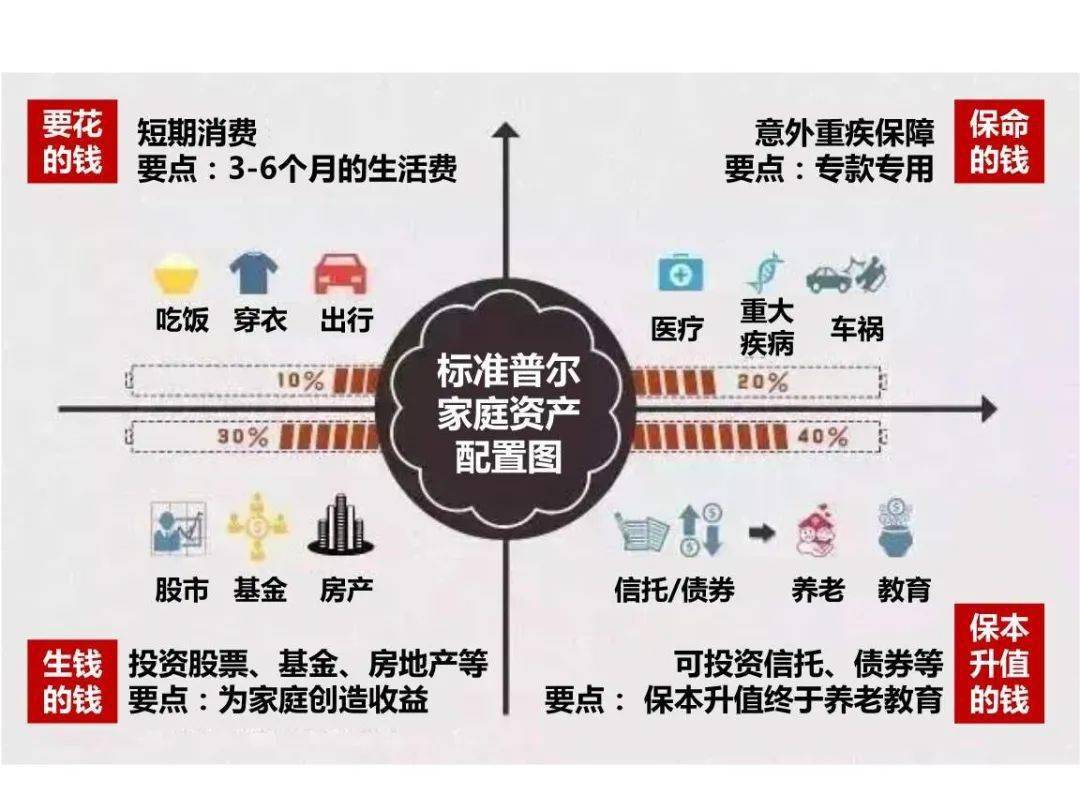 东吴证券投资者教育基地
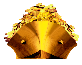 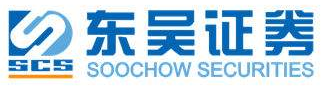 为什么不挣钱？
为什么不挣钱？
东吴证券投资者教育基地
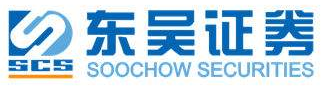 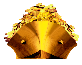 为什么不挣钱？
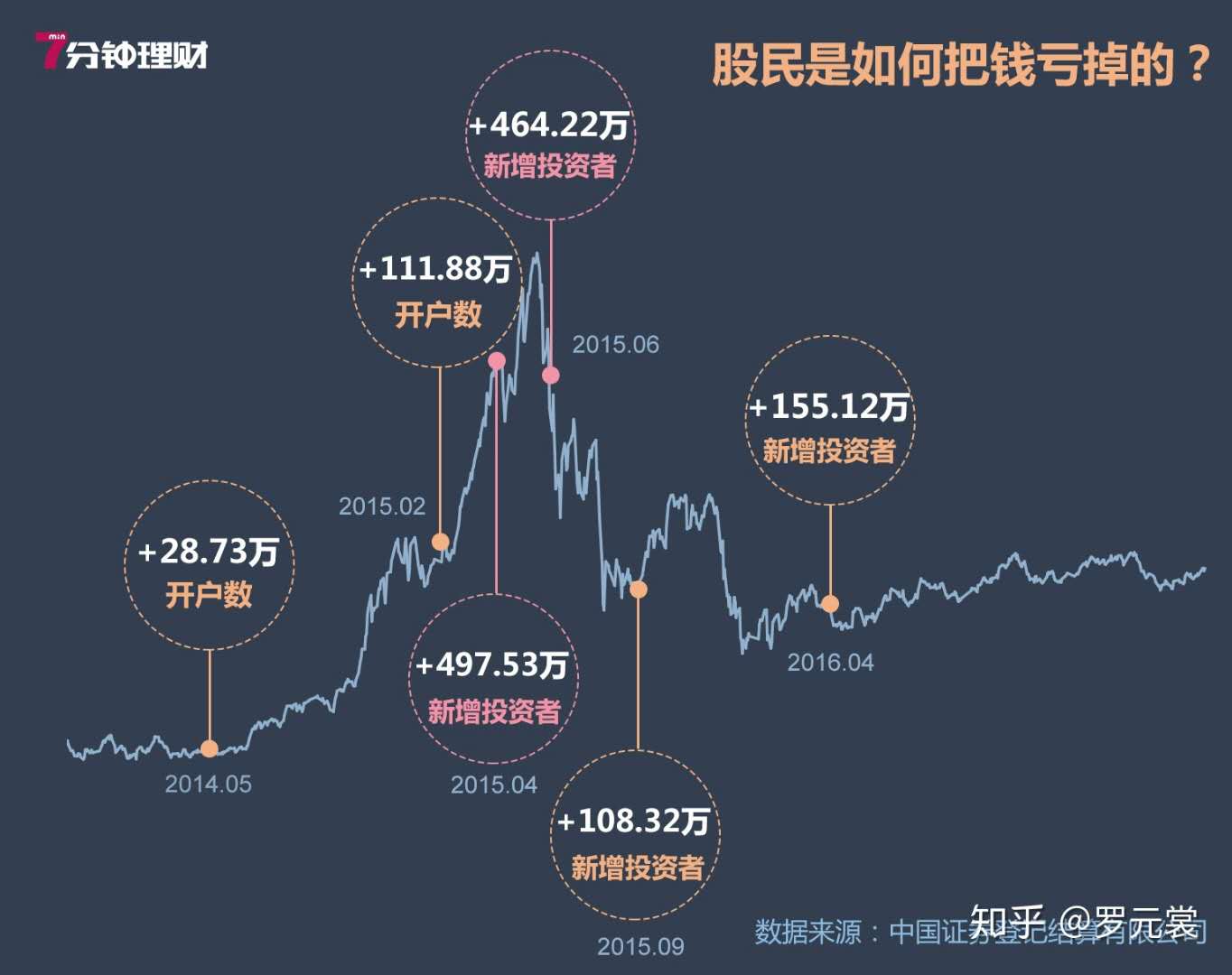 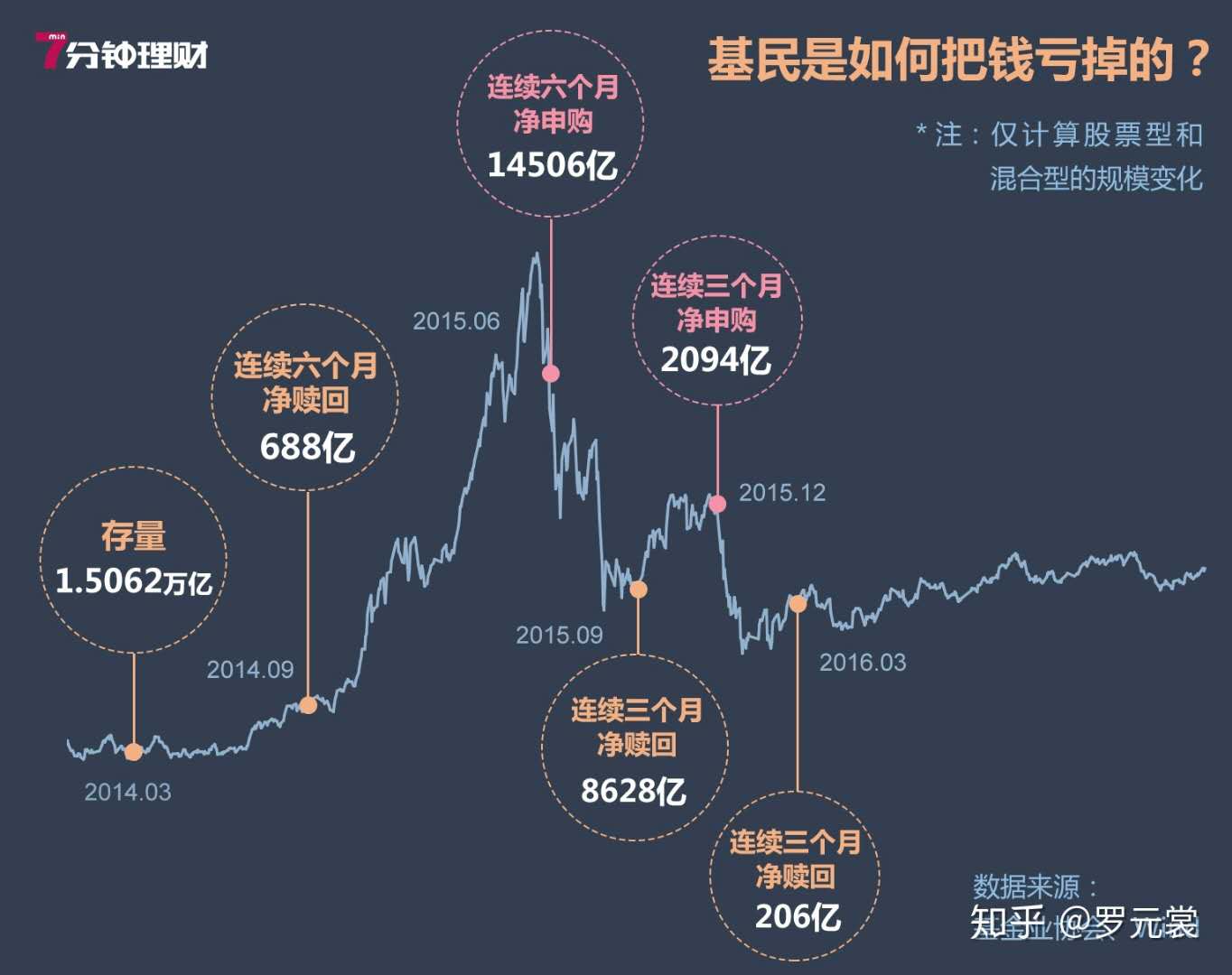 东吴证券投资者教育基地
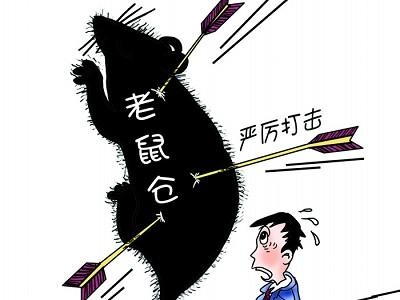 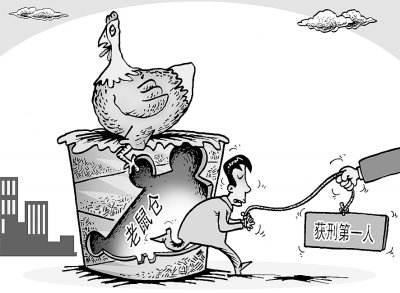 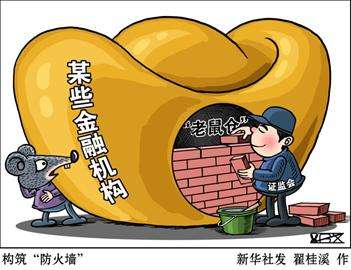 东吴证券投资者教育基地
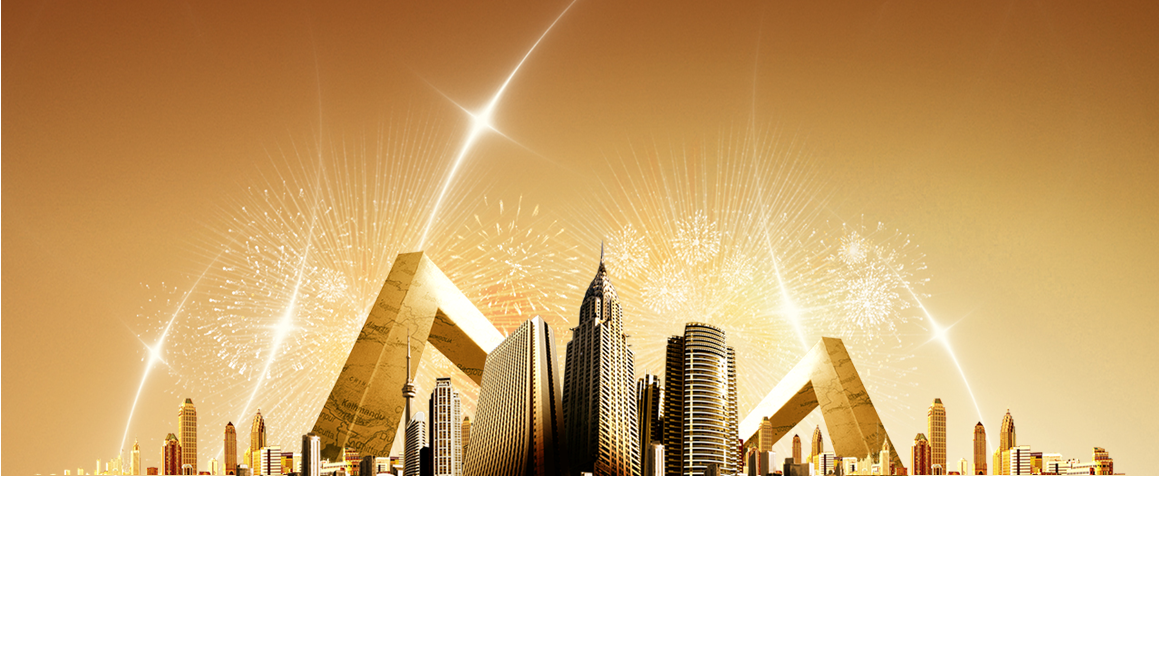 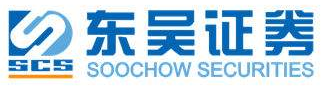 THANK   YOU
精诚合作   携手共赢
东吴证券投资者教育基地